Тема: редкие и исчезающие виды растений и животных Челябинской области.
Ученик 5Г класса Шестаков Алексей
Преподаватель: Ахмедьянова Гульнара Миронова
Цель и задачи.
Цель: 
изучение редких, исчезающих растений и животных Челябинской области.
Задачи: 
Узнать, что такое Красная книга; 
изучить какие виды;
изучить пути решения проблемы.
Что такое красная книга? Какие бывают Красные книги?
Красная книга — это список редких и находящихся под угрозой исчезновения животных, растений и грибов.
В Красную книгу заносят виды растений и животных, которые постоянно или временно растут, либо обитают в естественных условиях на определённой территории (преимущественно территории отдельно взятой страны), и находятся под угрозой исчезновения. Виды животных и растений, занесённые в Красную книгу, подлежат особой охране на всей отдельной территории, которую охватывает конкретное издание Красной книги.
Когда появилась Красная книга? Кто её издатель? Какого цвета её обложка? Почему она именно такая?
Первая Красная книга появилась в 1949 году.  Эту Красную книгу издал МСОП (Международный союз охраны природы).

Красная Книга называется так потому, что красный цвет – означает сигнал стоп, как на светофоре - “Остановись, не трогай, не уничтожай”.

На Красной книге обложка красного цвета, но каждая страница книги имеет свой цвет. Вот эти цвета: черный, красный, желтый, зеленый. 
Чёрная – уже вымерли.Красная – исчезающие виды (это виды которые невозможно спасти без вмешательства человека).Жёлтая – редкие виды (это виды которые встречаются редко, но не находятся под угрозой вымирания).Зелёная – восстановленные виды.
Какие Красные книги бывают в РФ ( Челябинской области )?
Красные книги бывают различного уровня — международные, национальные и региональные.
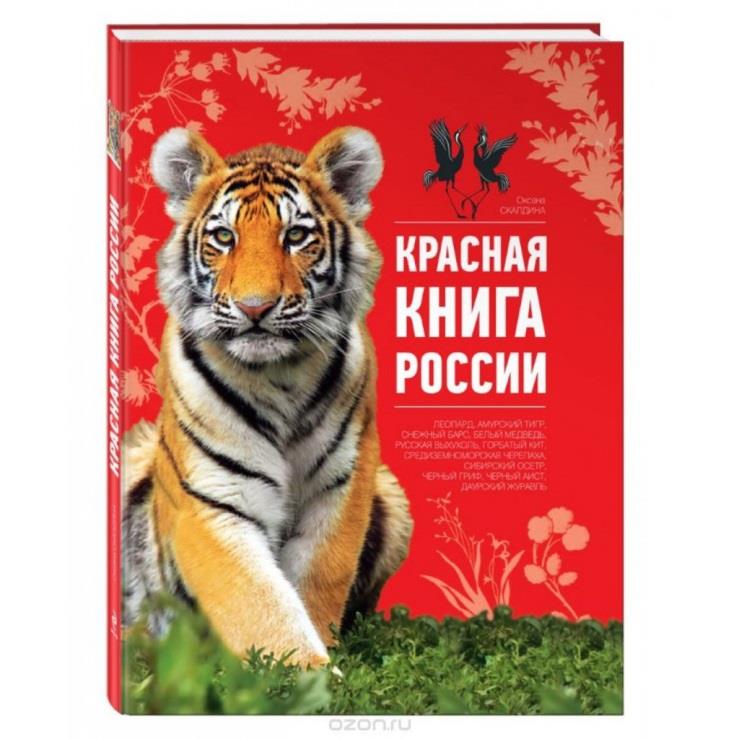 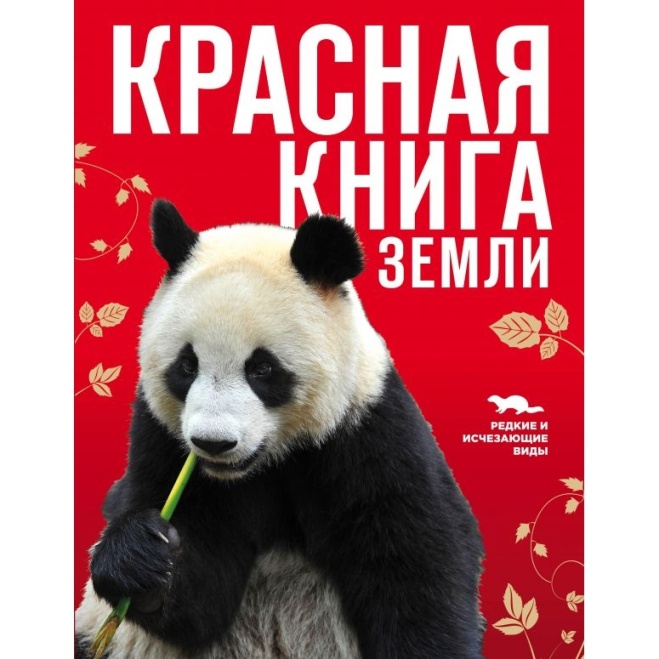 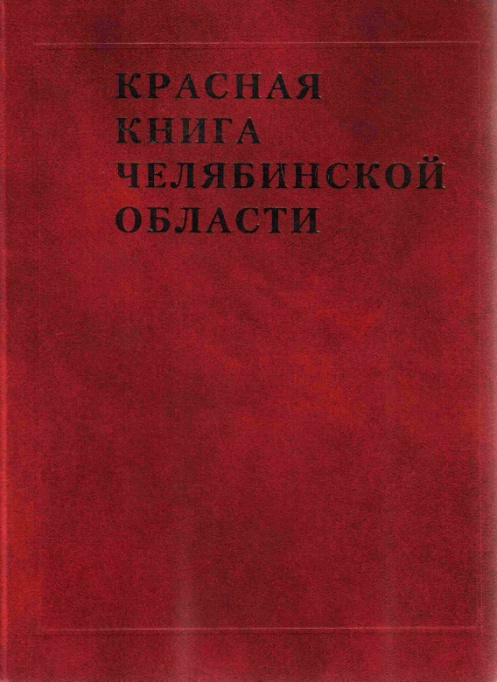 Красная книга Челябинской области.
Первое издание Красной книги Челябинской области вышло в 2005 году тиражом 1000 экземпляров. В 2011—2012 годах издание пополнилось новыми видами. 
Второе издание Красной книги Челябинской области вышло в 2017 году тиражом 1000 экземпляров и включает в себя 442 вида, среди которых: 17 млекопитающих, 48 птиц, 5 рептилий, 3 амфибии, 5 рыб, 95 насекомых, 4 паука, 4 моллюска, 1 червь, 230 растений и 30 грибов.
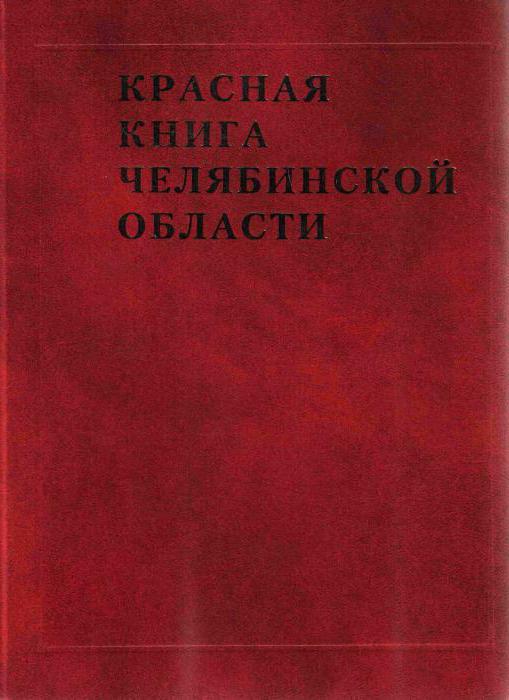 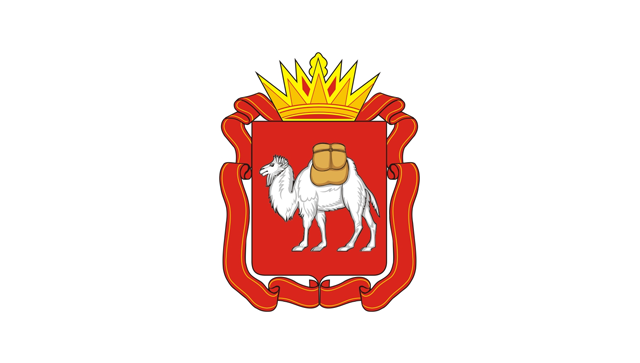 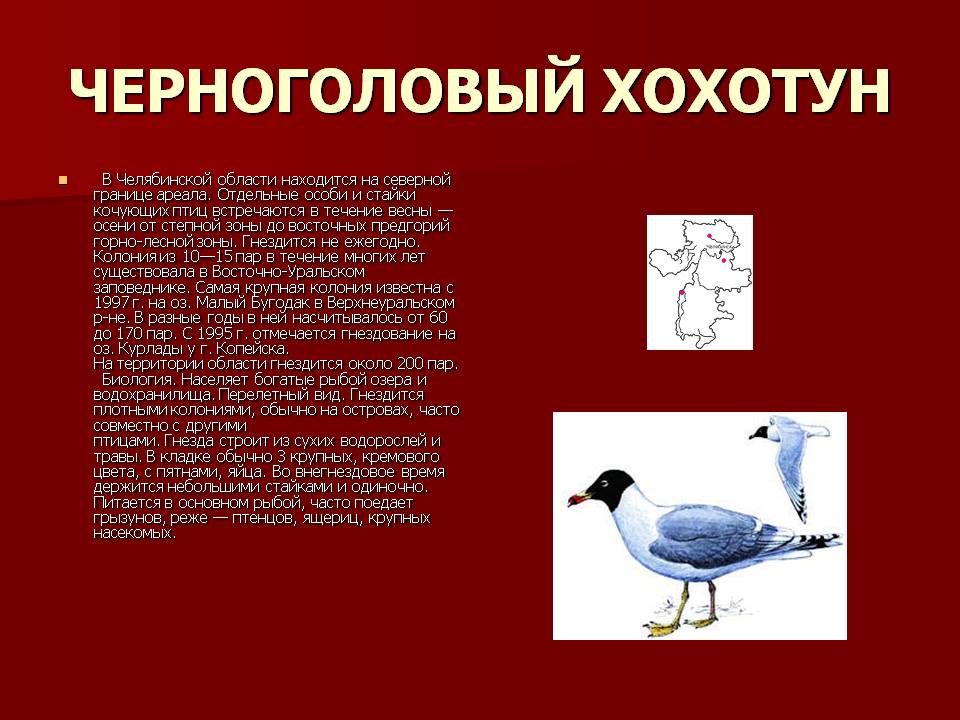 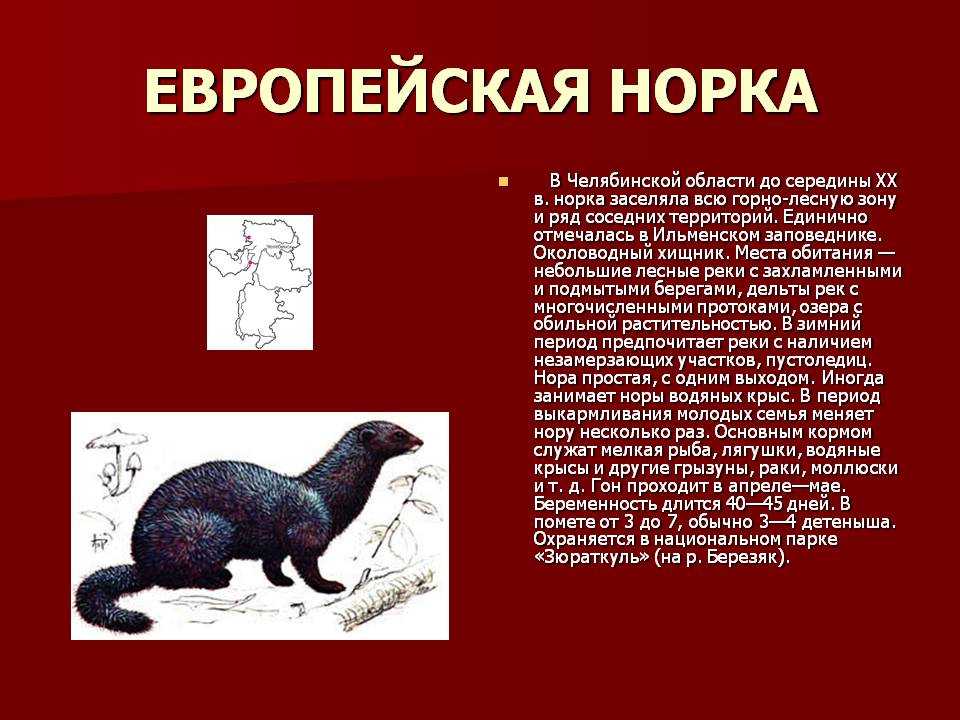 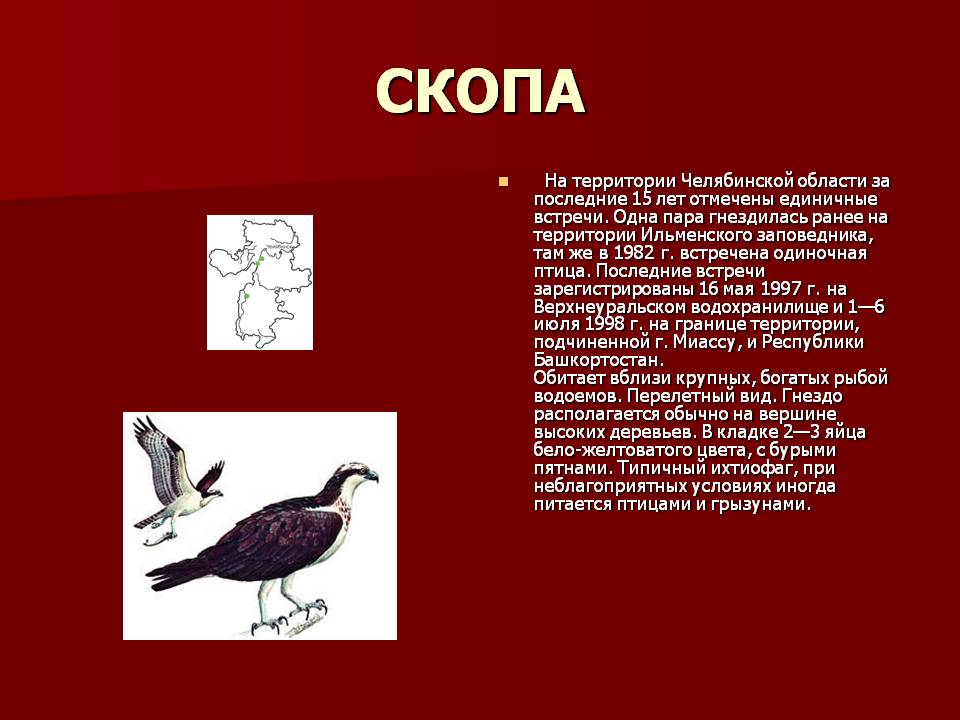 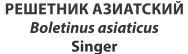 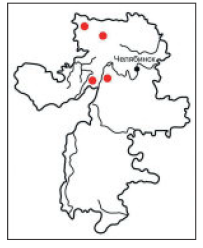 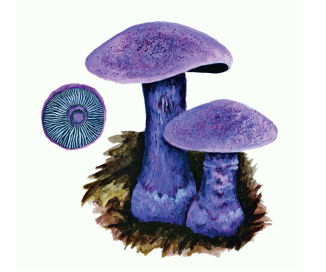 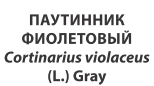 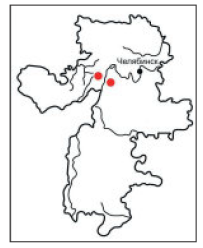 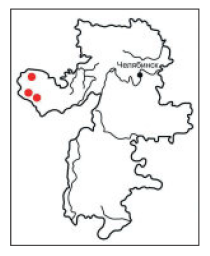 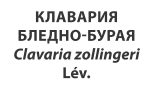 Заключение.
Пути решения проблемы.
   Нужно знать и соблюдать правила поведения на природе: 
Нельзя рвать цветы целыми охапками, можно сфотографировать целую поляну.
Нельзя ловить бабочек, шмелей, стрекоз, лучше любоваться ими в природе.
Нельзя кричать в лесу, чтобы не пугать птиц.
Нужно знать о редких животных и растениях своей области.